Lesson 4
Let’s Learn About Pets!
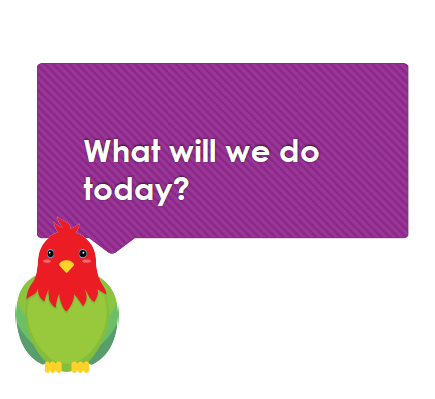 Let’s try tongue twisters!
Sam's shop stocks short spotted socks.
Let’s try tongue twisters!
Jack the duck found an icky sticky chick  that quacked quickly.
Let’s try tongue twisters!
Sixty six sick chicks are stuck in the stock room full of  sixty six sticks.
Let’s review  adjectives
Review:	Adjectives
Adjective Alphabet Challenge!
Adjectives and you!
Let’s review ordinals
Warm-up!
1st
third
one
3rd
second
four
6th
fifth
seven
4th
tenth
two
2nd
eighth
three
7th
ninth
nine
9th
fourth
ten
8th
first
eight
10th
seventh
six
5th
sixth
five
Let’s play a game!
Let’s play a game!
Who is the tallest?

Who is the oldest?

Whose birth month comes first?

Whose hair is longest?

Who has the biggest shoe size?
Let’s review  alphabetical order
F
N
V
Put these animals in order!
Let’s write a story  together
What are these  animals’ names?

How did they  become friends?

What do they like  to do together?

Will they always  be friends?
Let’s Write our story!
Draw a picture of  our story.
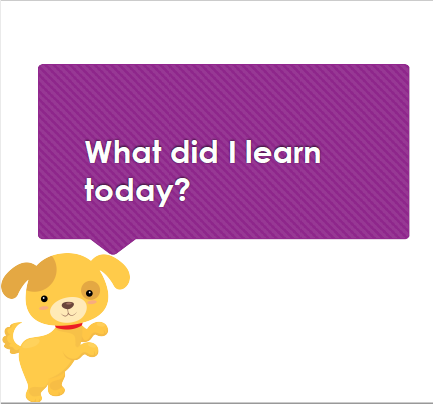